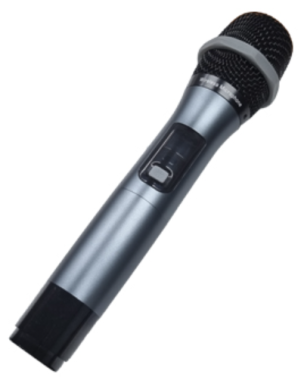 KWH1091P
WIRELESS MICROPHONE
- 무선 핸드 마이크
- 고성능 다이나믹 마이크 유니트 채용
- 전원 ON/OFF/MUTE 기능
- 배터리 상태 표시 LED
주파수대역			: 925-937.5MHz
지향성			: 단방향
송신출력			: 10mW
RF출력			: 10mW
사용거리			: 30m
사용전원			: DC3V
사용형태			: 핸드형
외형규격(W x H x D) 		: 60 x 260 x 60mm
무게			: 0.233kg